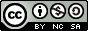 [Speaker Notes: See “Developing a Shared Purpose for the Class” in the Toolbox for detailed facilitation guidelines.]
Conscious Organisations
Seminar 1, Module 1: Introduction to Conscious Organisations
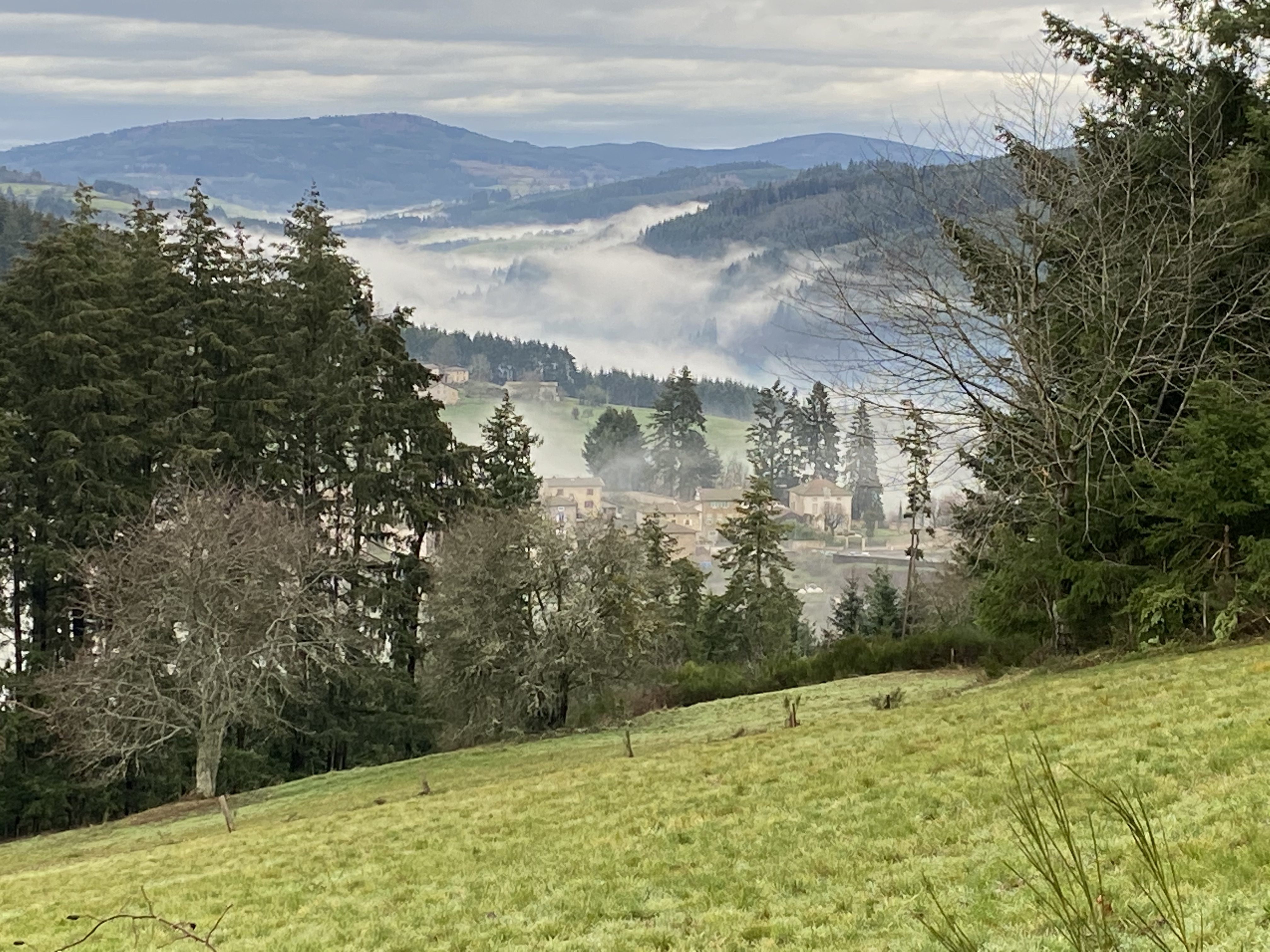 Centering Moment of Mindfulness
Photo credit: Dorianne Cotter-Lockard
[Speaker Notes: If the instructor is not trained in mindfulness practices, the following two apps provide “how to” videos and guided meditations:
https://insighttimer.com/ 
https://www.headspace.com/

Alternatively, choose one of these simple mindfulness practices (each takes less than 3 minutes):

Breathing

Invite students to breath in for 4 counts, hold 4 counts, breath out 4 counts, and hold 4 counts. Count slowly to guide the process. Repeat the cycle 2 – 3 times. 

Listening in Silence

Invite students to sit in silence listen to the sounds around them. If there is a clock ticking in the room, they can focus on that first. After 30 seconds invite them to listen to the sounds outside the room. After an additional 30 seconds invite them to listen to the sounds of their breathing or other sounds within their bodies. Finally invite them to be open to hearing all sounds within and around them.]
Conscious Organisations
“We human beings did not stop evolving when we became Homo Sapiens; our evolution continued but became more culturally and internally driven. The changes are most manifest in an increase of different types of intelligence and a rise of consciousness.”
 
Mackey & Sisodia (2014). Conscious capitalism: Liberating the heroic spirit of business (p. 26).
This Photo by Unknown Author is licensed under CC BY
Introduction to Conscious Organisations
Qualities and Values of Conscious Cultures
Conscious Leadership & Management
Organisations as Living Systems
1
Conscious OrganisationsModules
2
3
4
Conscious OrganisationsAgenda Seminar 1, Module 1: Conscious Organisations & Conscious Culture
Set Ground Rules for Respectful Class Participation
Introduce Concepts: Consciousness & Conscious Business
Four Tenets of Conscious Business
Introduce Concepts: Culture & Conscious Culture
Workshop: Developing a Shared Purpose
Setting Ground Rules for Respectful Class Participation
Confidentiality – we keep confidential the sharing of others in the class.
Attention – we bring our whole self to the time together in class. Tablets with a pen can be used for notes. Other electronic devices are not permitted as they inevitably distract and do not allow for an inner journey.
Authenticity – we bring our whole selves to this class

What else will ensure a respectful, safe environment for learning and sharing?
[Speaker Notes: Ask the class to agree to the first three in the list by nodding their heads or other form of showing agreement.
Invite students to add to this list. (Hopefully there will be a few of the following: no cell phones, do not interrupt when others speak, etc.)]
Consciousness
What does it mean to be conscious?

To be conscious means to be aware of our inner and outer worlds, to be fully awake. 
It includes self-reflection on one’s own beliefs, emotions, motives, values, goals and impact. 
Consciousness also includes the capacity for abstraction which allows humans to manage complexity.
This Photo by Unknown Author is licensed under CC BY-NC
Key Source:
Kofman, F. (2008). Conscious business: How to build value through values (Vol. 1). ReadHowYouWant. Com.
[Speaker Notes: Selected quotes that might be useful for the discussion.

“This age of consciousness is not pushing us merely to indulge in new spiritual theories or play thought games that unite physics with Zen Buddhism. We are meant to move toward self-discovery and spiritual maturity, to be ready and able to live a life that matters to us and to those around us.” ~ Caroline Myss

"When consciousness is confronted by all that is not conscious, it is enlarged." ~ James Hollis, Jungian analyst

"Remain always true to yourself, but move ever-upward toward greater consciousness and greater love." ~ Teilhard de Chardin

“There is almost a sensual longing for communion with others who have a large vision. The immense fulfillment of the friendship between those engaged in furthering the evolution of consciousness has a quality impossible to describe.” ~ Pierre Teilhard de Chardin]
Consciousness
Activity:
In small groups, answer the following questions to share with the larger group. 
How does this definition of consciousness align with your idea of what it means to be conscious?
What are some of the indicators that human consciousness is evolving and rising around the world?

To be conscious means to be aware of our inner and outer worlds, to be fully awake. 
It includes self-reflection on one’s own beliefs, emotions, motives, values, goals and impact. 
Consciousness also includes the capacity for abstraction which allows humans to manage complexity.
[Speaker Notes: Give students 15 minutes to discuss the first question and brainstorm a list of indicators that human conscious is evolving around the world.

When they return, ask each group to present their list of indicators. Through class discussion, discover similarities and differences. 

Indicators of rising consciousness:
Elimination of slavery
Equal rights regardless of gender, sexual orientation, race, religion, etc.
Declining violence
End of colonialism
Changing value systems

Article for reference on the definition of Consciousness:
Van Gulick, Robert, "Consciousness", The Stanford Encyclopedia of Philosophy (Winter 2022 Edition), Edward N. Zalta & Uri Nodelman (eds.) https://plato.stanford.edu/entries/consciousness/   

From: https://www.merriam-webster.com/dictionary/consciousness  
1:
the quality or state of being aware especially of something within oneself
the state or fact of being conscious of an external object, state, or fact
AWARENESSespecially : concern for some social or political causeThe organization aims to raise the political consciousness of teenagers.
2:	the state of being characterized by sensation, emotion, volition, and thought : MIND
3:   the totality of conscious states of an individual
4:   the normal state of conscious liferegained consciousness
5: 	the upper level of mental life of which the person is aware as contrasted with unconscious processes]
Definition of Conscious Business
In the context of "conscious business," being conscious generally refers to an approach to business that takes into consideration the direct and indirect impacts of business practices on all stakeholders, including employees, customers, the environment, and society at large.
Being conscious in the context of conscious business also involves cultivating a culture of mindfulness and awareness among employees, promoting collaboration and empathy, and encouraging personal and professional growth and development.
Ultimately, conscious business aims to create a more equitable, resilient and flourishing world by using the power and resources of business to contribute to the greater good.
Key Source:
Kofman, F. (2008). Conscious business: How to build value through values (Vol. 1). ReadHowYouWant. Com.
10
The Four Tenets of Conscious Business
Based on Conscious Capitalism Principles
The Four Tenets of Conscious Business
Interconnected and mutually reinforcing
Foundational, not tactics or strategies
Represent the essential elements of an integrated business philosophy that must be understood holistically to be effectively manifested
Stakeholder integration
Conscious leadership
Conscious culture and management
Higher purpose
Source: Mackey, Sisodia (2014)
12
[Speaker Notes: Teaching note
Explain the „Four Tenets of Conscious Business“ and put a focus on the three bullet points. 

Input for the explanation:

Higher purpose: Conscious Business emphasizes the importance of having a higher purpose beyond profit, such as making a positive impact on society or the environment.
Stakeholder orientation: Conscious Business recognizes that businesses have a responsibility to all stakeholders, not just shareholders. This includes employees, customers, suppliers, the environment, the broader community, and more.
Conscious leadership: Conscious Business requires leaders who are committed to the higher purpose and who prioritize the well-being of all stakeholders.
Conscious culture: Conscious Business emphasizes the importance of creating a culture of trust, transparency, and accountability.

For a detailed background about Raj Sisodia‘s introduction to Conscious Capitalism listen to the „Conscious Capitalists“ episode1 #1Part 1 https://www.theconsciouscapitalists.com/podcast/episode/49e16fa6/episode-1-introducing-the-conscious-capitalists-podcast

Students can listen to this episode as homework.]
Higher Purpose, Vision and Mission
What matters



What we aspire to


What drives us


What guides us
IMPACT
Vision
What?


How?


Why?
Mission
Purpose
Identity / Values
13
[Speaker Notes: Teaching note
Strategy / tactics vs. purpose: long term (!) success (=purpose)

For a detailed background about Raj Sisodia‘s introduction to the concept of Higher Purpose listen to the „Conscious Capitalists“ episodes #2 and #3Part 1 https://www.theconsciouscapitalists.com/podcast/episode/4d47c29f/episode-2-purpose-at-work Part 2 https://www.theconsciouscapitalists.com/podcast/episode/4b665b5c/episode-3-purpose-at-work-part-2 
Students can listen to these two episodes as homework.]
Benefits and concerns of Conscious Business
Possible Benefits (selection)
Possible Concerns (selection)
Enhanced reputation
Greater employee engagement
Improved customer loyalty
Increased innovation and creativity
Increased resilience due higher openness for innovation
Consideration of long-term impacts
Better risk management due to stakeholder orientation (e.g. external shock due to climate change in the long term)
Enhanced employee well-being
Implementation challenges
Lack of clarity due to holistic approach
Perceived hypocrisy (if done wrong #purposewashing)
Leadership mindset which assumes decreasing profitability
Lack of accountability due to missing clear metrics
Complex stakeholder management
Resistance to change among stakeholders
14
[Speaker Notes: Conscious Capitalism can be equated to Conscious Business – same benefits and concerns]
Conscious Culture
Conscious Culture
“The culture of a company is the place where people are front and center, where the richness and complexity of human beings resides, where your humanity shines through. As such it is the most powerful part of a business. When it is consciously affirmed, nurtured, and developed over time, it becomes both a true differentiator and the ultimate competitive weapon.” ~Walter Robb, co-CEO, Whole Foods Market
Source: Mackey & Sisodia (2014). Conscious capitalism: Liberating the heroic spirit of business (p. 216).
This Photo by Unknown Author is licensed under CC BY-NC-ND
Conscious Culture
How do we know that a culture is conscious? What can we observe?
This Photo by Unknown Author is licensed under CC BY-NC-ND
[Speaker Notes: Ask students: How do we know that a culture is conscious? What can we observe?

The other three tenets are evident: higher purpose, stakeholder independence, and conscious leadership
Shared values are practiced – people throughout the organisation walk their talk
Ethical practices
Open communication, trust, people can be authentically themselves

If students are not relating to organisations or business, you can use more relevant examples for undergrads such as sports clubs, orchestra, choir, band, church, etc.]
Relating Conscious Culture to the Other Three Tenets of Conscious Business
Higher purpose 
Stakeholder integration (orientation) 
Conscious leadership
How does each tenet relate to conscious culture?
Can you have conscious culture without the other three tenets?
[Speaker Notes: Class discussion facilitated by instructor

If students are not relating to organisations or business, you can use more relevant examples for undergrads such as sports clubs, orchestra, choir, band, church, etc.

How does each tenet relate to conscious culture?
A conscious culture has a clearly stated higher purpose. The organisation's activities, strategies, and goals all align with the higher purpose. In other words, the purpose statement isn't just something you see posted on the wall or website. It is woven into every aspect of the organisations policies, procedures, and actions.
In a conscious culture, conversations and decisions take into consideration the impacts to all stakeholders, not just shareholders and executive management.
The leaders within a conscious culture are authentic, transparent, and humble. They seek to develop and grow everyone within the organisation, including themselves. Conscious leaders encourage open, multi-directional communication throughout the organisation. 
Can you have conscious culture without the other three tenets? What would happen if one of the tenets was missing?
The answer is “no.” Encourage students to think of examples where two of the other three tenets are in place and the third is missing.]
Workshop: Developing a Shared Purpose
The class will collectively develop a shared purpose for the duration of this course.
[Speaker Notes: Instructions for facilitating this workshop are included in the Instructor’s Notes and “Developing a Shared Purpose for the Class” in the Toolbox.]
“Purpose refers to the difference you’re trying to make in the world … A higher purpose gives great energy and relevance to a company and its brand … Purpose is something we can never take for granted; the moment we do, it starts to be forgotten and soon disappears. It has to be at the forefront of consciousness (and therefore decision making) literally all the time.”

Mackey & Sisodia (2014). Conscious capitalism: Liberating the heroic spirit of business (pp. 47 - 49).
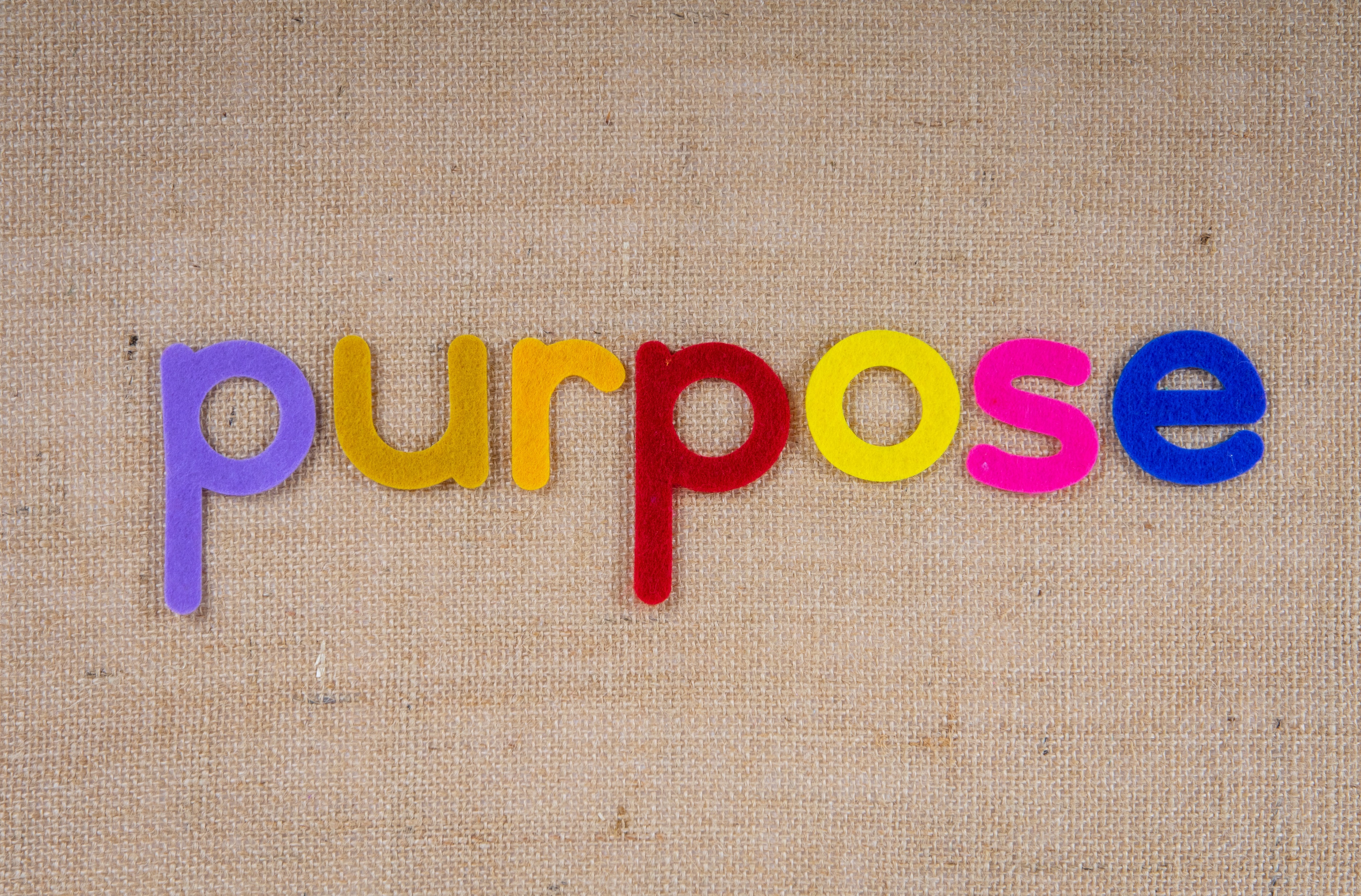 Purpose
Examples of Purpose Statements
Empowering people to stay a step ahead in life and in business. - ING
Our ultimate purpose is to inspire and develop children to think creatively, reason systematically and release their potential to shape their own future - experiencing the endless human possibility. - LEGO
With great courage, integrity and love – we embrace our responsibility to co-create a world where each of us, our communities and our planet can flourish. All the while, celebrating the sheer love and joy of food. - Whole Foods
http://www.thepurposeprojectinc.com/blog/2018/4/25/22-inspiring-business-purpose-statements
Individuals can make a difference in the world, as well as organisations.
[Speaker Notes: Here are some examples from The Purpose Project]
Individual Purpose
What would you like to see as a result in yourself from taking this course?
How are you thinking and behaving differently?
How do you feel?
What will you do or create as a result of taking this course?
How will your friends, family, colleagues, community, and the world benefit?
[Speaker Notes: 10 minutes to write the answers to these questions
See “Developing a Shared Purpose for the Class” in the Toolbox for detailed instructions.]
Individual Purpose
Share with a partner – 5 minutes each
What would you like to see as a result in yourself from taking this course?
How are you thinking and behaving differently?
How do you feel?
What will you do or create as a result of taking this course?
How will your friends, family, colleagues, community, and the world benefit?
[Speaker Notes: 10 minutes to write the answers to these questions
See “Developing a Shared Purpose for the Class” in the Toolbox for detailed instructions.]
Developing a Shared Purpose for the Class
What is the best possible impact participating in this class can have on students and instructors of this course?
What is the best possible impact participating in this class can have on the community? (Ask for examples)
What is the best possible impact participating in this class can have on the world? (Ask for examples)
How would you feel as a result of these positive impacts?
[Speaker Notes: Instructor facilitate brainstorming answers to these questions.
See “Developing a Shared Purpose for the Class” in the Toolbox for detailed instructions.]
Developing a Shared Purpose for the Class
What is the best possible impact participating in this class can have on students and instructors of this course?
What is the best possible impact participating in this class can have on the community? (Ask for examples)
What is the best possible impact participating in this class can have on the world? (Ask for examples)
How would you feel as a result of these positive impacts?
[Speaker Notes: Instructor facilitate brainstorming answers to these questions.
See “Developing a Shared Purpose for the Class” in the Toolbox for detailed instructions.]
Developing a Shared Purpose for the Class
The Shared Purpose of this class is to [impact on students and instructors] so that [impact on the community] and [impact on the world].
[Speaker Notes: Instructor facilitate formulating the Purpose Statement
See “Developing a Shared Purpose for the Class” in the Toolbox for detailed instructions.

Examples:
The Shared Purpose of this class is to expand our conscious awareness so that we develop positive cultures in the community and make the world a better place. 
The Shared Purpose of this class is to learn to create conscious cultures so that we make a positive difference in our community and the world.]
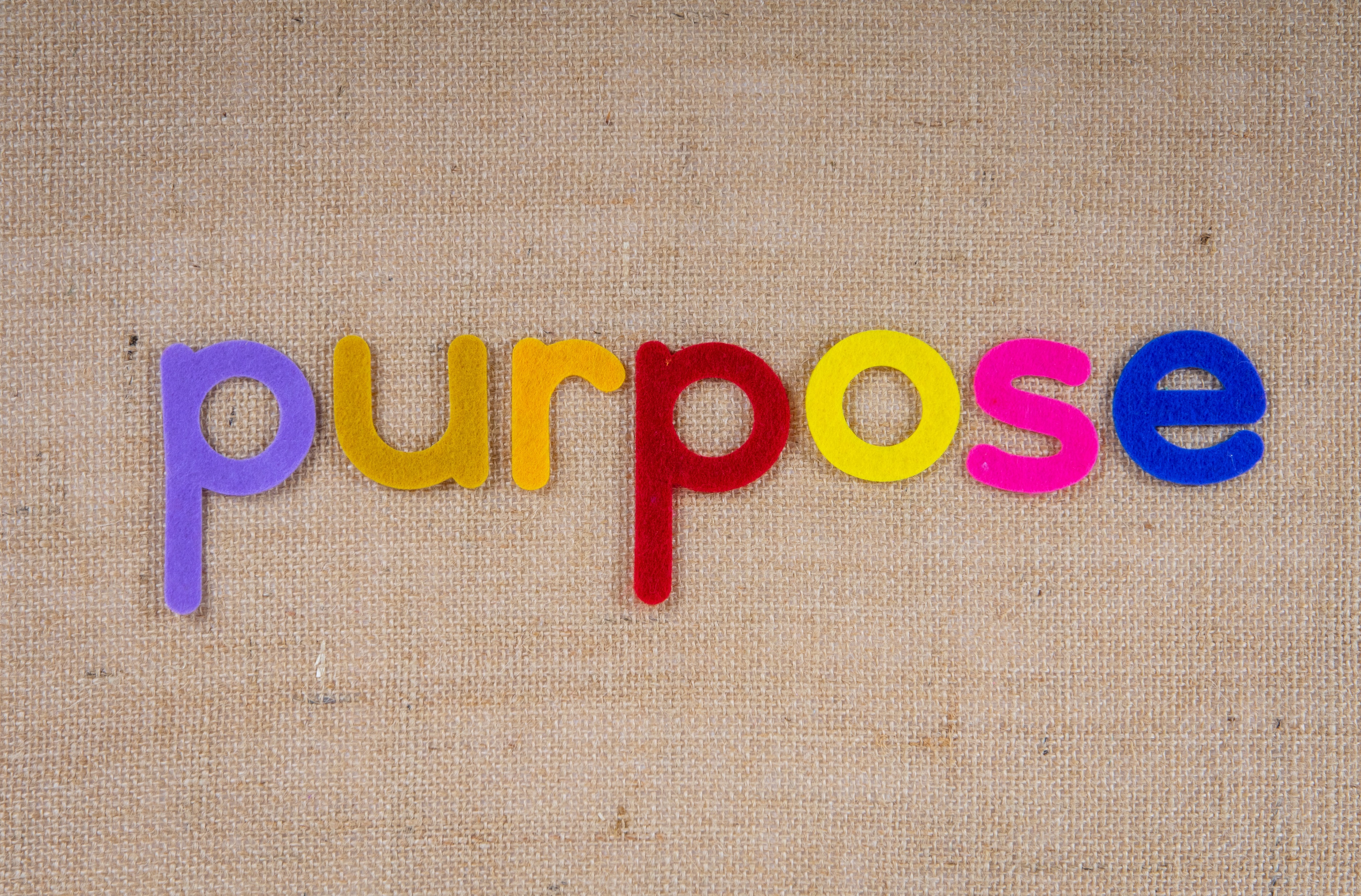 Visualize the complete fulfillment of our shared class purpose
[Speaker Notes: Read the visualization script included in “Developing a Shared Purpose for the Class” in the Toolbox]